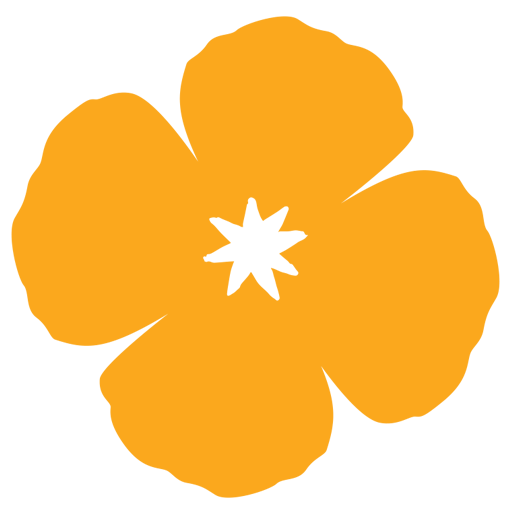 CalHOPE Support ProgramSupervisors’ Meeting June 29, 2023*Welcome Support Specialists
CAMHPRO LEAD ConferenceLived Experience, Advocacy, DiversityStatewide Peer Conference, Sacramento Thank you CAMHPRO! It was great to meet many of you in person.Don’t forget to submit with your invoice, the Invoice Attachment from LEAD template.
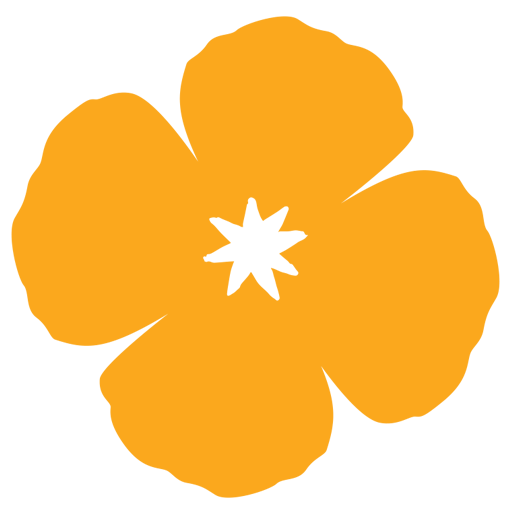 Monthly InvoiceMay Invoice is now overdue. Invoices are due to CalMHSA 15 days after the end of the month. Please cc the CalMHSA staff you meet with for your Monthly Mtg – me, Taylor, or Lorena when sending in your invoice.  Finance will not pay your invoice, until one of us has approved it.
Request from Together For Wellness
Looking for Korean, Armenian, Vietnamese, Farsi and Arabic speakers.
Our information doesn’t show any Korean or Armenian speakers.
Please email me directly if you have SS with these languages.
Documentation of Training
Contract requires each Agency document:
 Time and place of each training session, the content of the session, the number of participants and their titles.
Documentation may be subject to audit by DHCS and/or CalMHSA.
Data Collection Forms
The powerbi reports are updated every morning before 7am each weekday. Therefore, you will not see forms that have been added immediately. 
Please add all your forms for each week, by Friday. For the monthly report, submit by the 5th of the month. For June, submit all forms by July 5th.
We have to provide pdf reports to DHCS each month with our invoice, and thus will be pulling the reports on the 6th.
Data Collection: May
We calculated the number of forms submitted by agency/pod.
Individual Forms: Top agencies are FACTR, CHAA, PA, OCBF, ECS
Group Forms: Top agencies are VyC, THLP, CHAA, UWEAST
Outreach Forms: PA, VyC, THLP, NAMI-CC, USC
Speak with your SS regarding the drop-down menu for your agency, have them double check their selection.
Understanding Social Support, Empathy, and the Therapeutic Alliance
An overview of current neuroscientific explanations for human social connectedness and advice for how we can form a stronger working relationship with those seeking our assistance.
Dr. Loren Martin, Chief Scientific Officer, Alter Health Group and Mindfuli
Next Meeting:
July 13 11:00-12:00 
Presentation: Recovery Ally Training--how to become empathetic allies for individuals seeking and sustaining . Carolina Ayala, Executive Director Happier Life Project
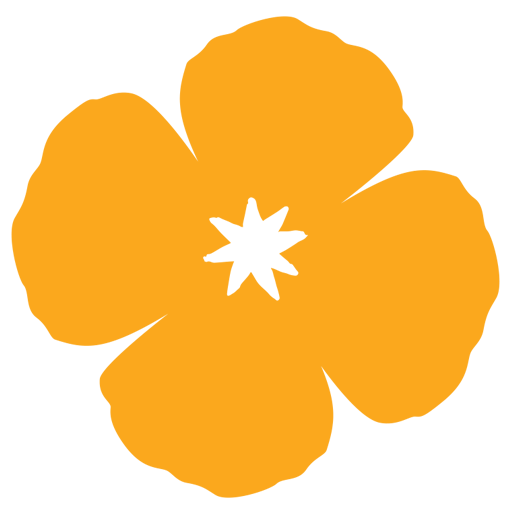 https://www.calmhsa.org/CalHOPE/
Taylor.Intermill@calmhsa.org